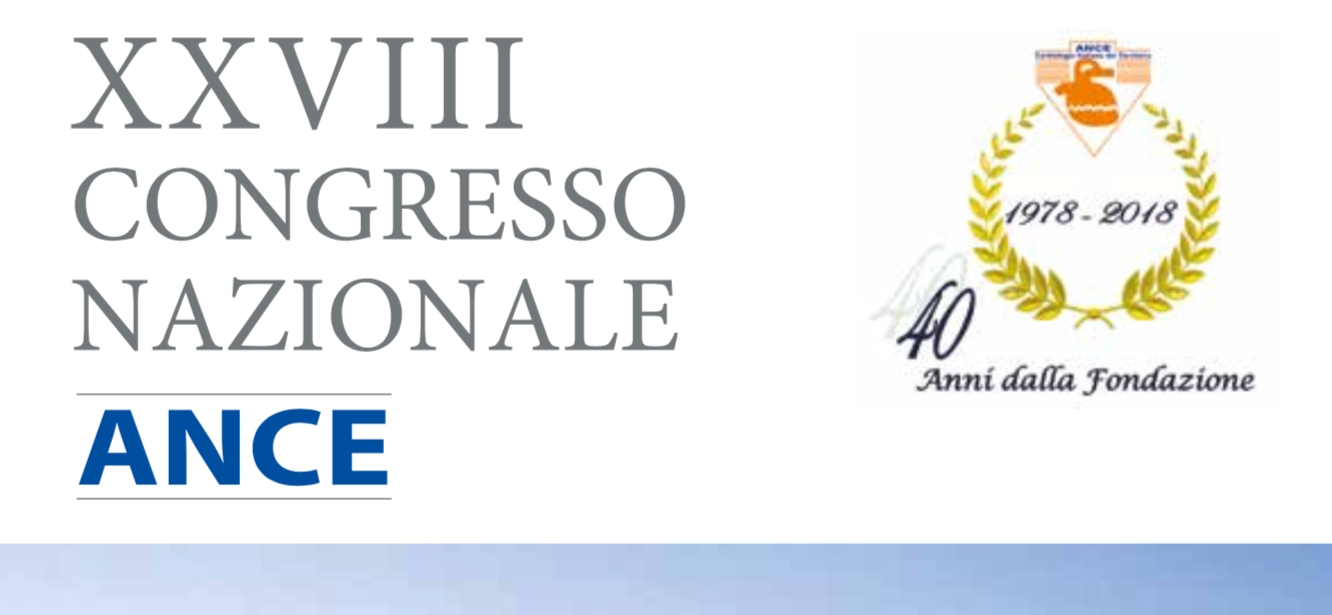 La prevenzione dello scompenso cardiaco nel diabetico
Calogero Calcullo

Gruppo di Studio “Prevenzione”A.N.C.E.
Epidemiologia del diabete
Il Diabete in Italia
E’ la quarta causa di morte e si ritiene sia destinato ad aumentare la propria diffusione in rapporto al progressivo invecchiamento della popolazione.
si stima una prevalenza di diabete diagnosticato di circa il 5,3 % (90% di diabete tipo 2 e 10% di diabete tipo 1).
 i tassi di mortalità da cardiopatia ischemica sono almeno tre volte superiori a quelli rilevati nella popolazione generale.
Il 7% dell’intera spesa sanitaria nazionale è assorbito dalla popolazione diabetica.
Lo scompenso cardiaco in Italia
Oltre 1 milione di persone (prevalenza 1,7 %)
1 paziente su 10 non sopravvive al primo ricovero (mortalità ospedaliera 9,8 %)
3 pazienti su 10 muoiono entro 1 anno dalla prima ospedaliozzazione (mortalità ad 1 anno = 26,2 %)
Il 56,6 % dei pazienti viene ri-ospedalizzato entro 1 anno dal primo ricovero
635 milioni di euro il costo annuale a carico del SSN
11,800 euro costo medio annuo/paziente (85 % costi ospedalizzazione)
Dati ARNO 2016
Cardiomiopatia diabetica ?
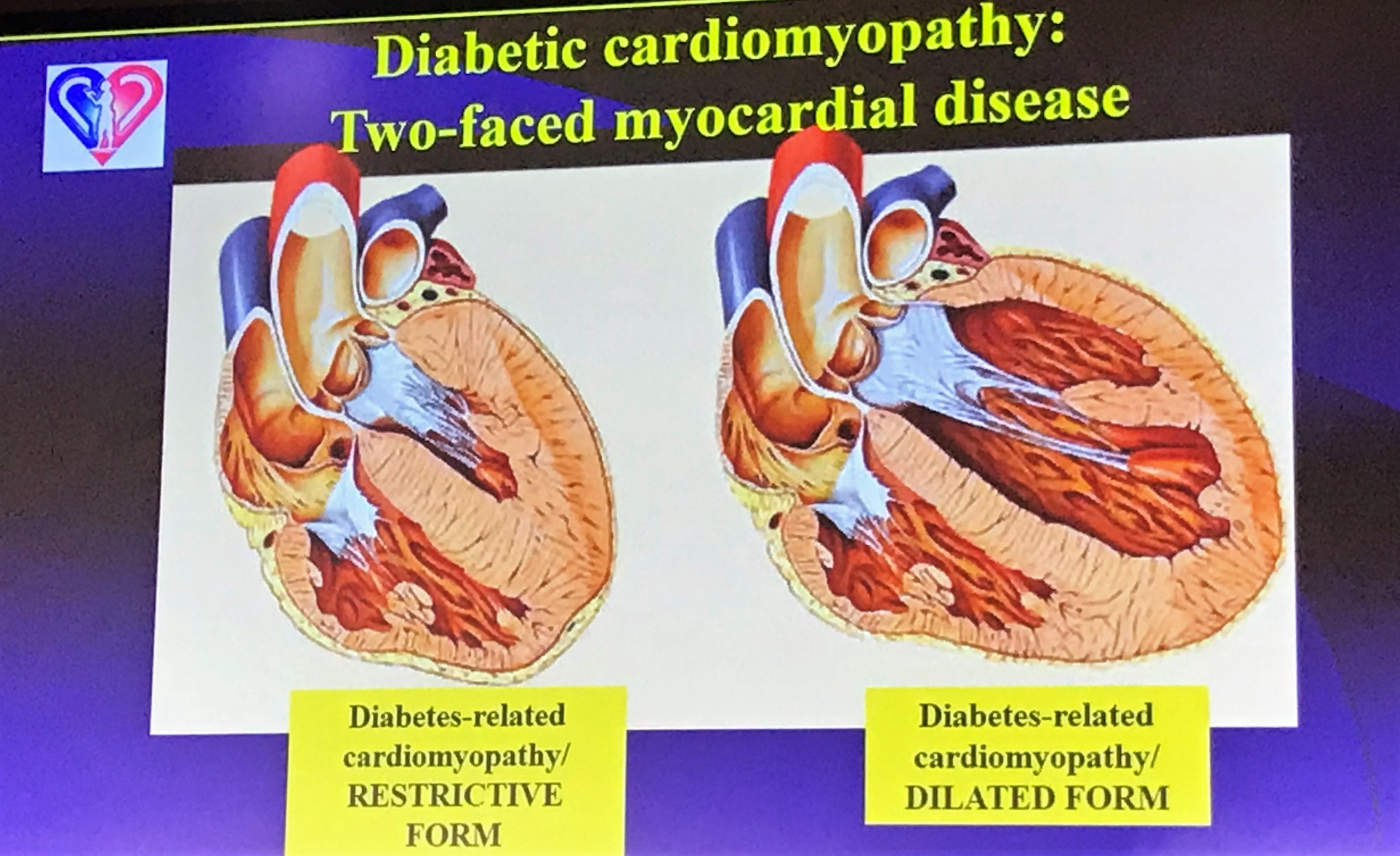 Cardiomiopatia diabetica ?
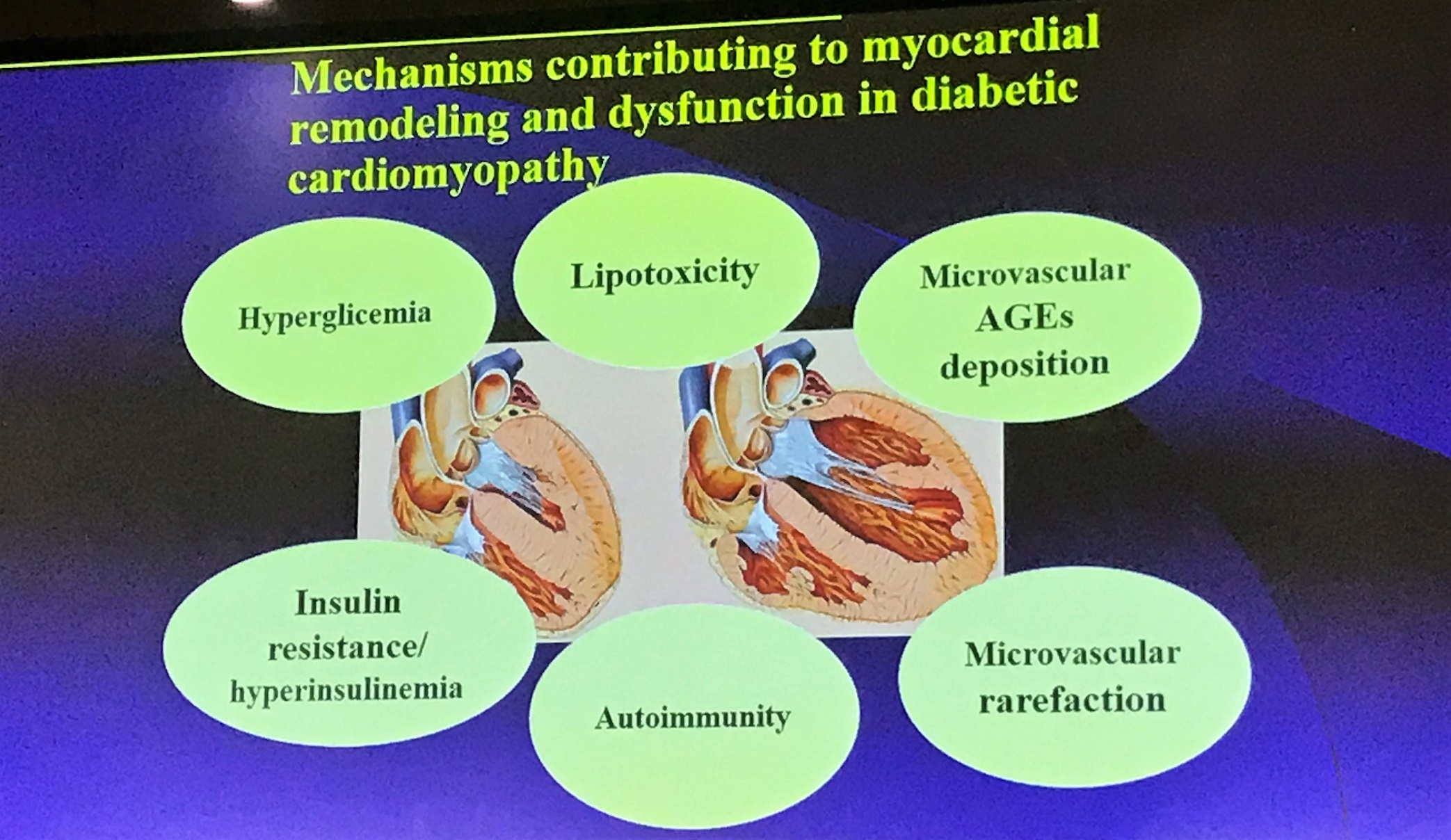 Cardiomiopatia diabetica
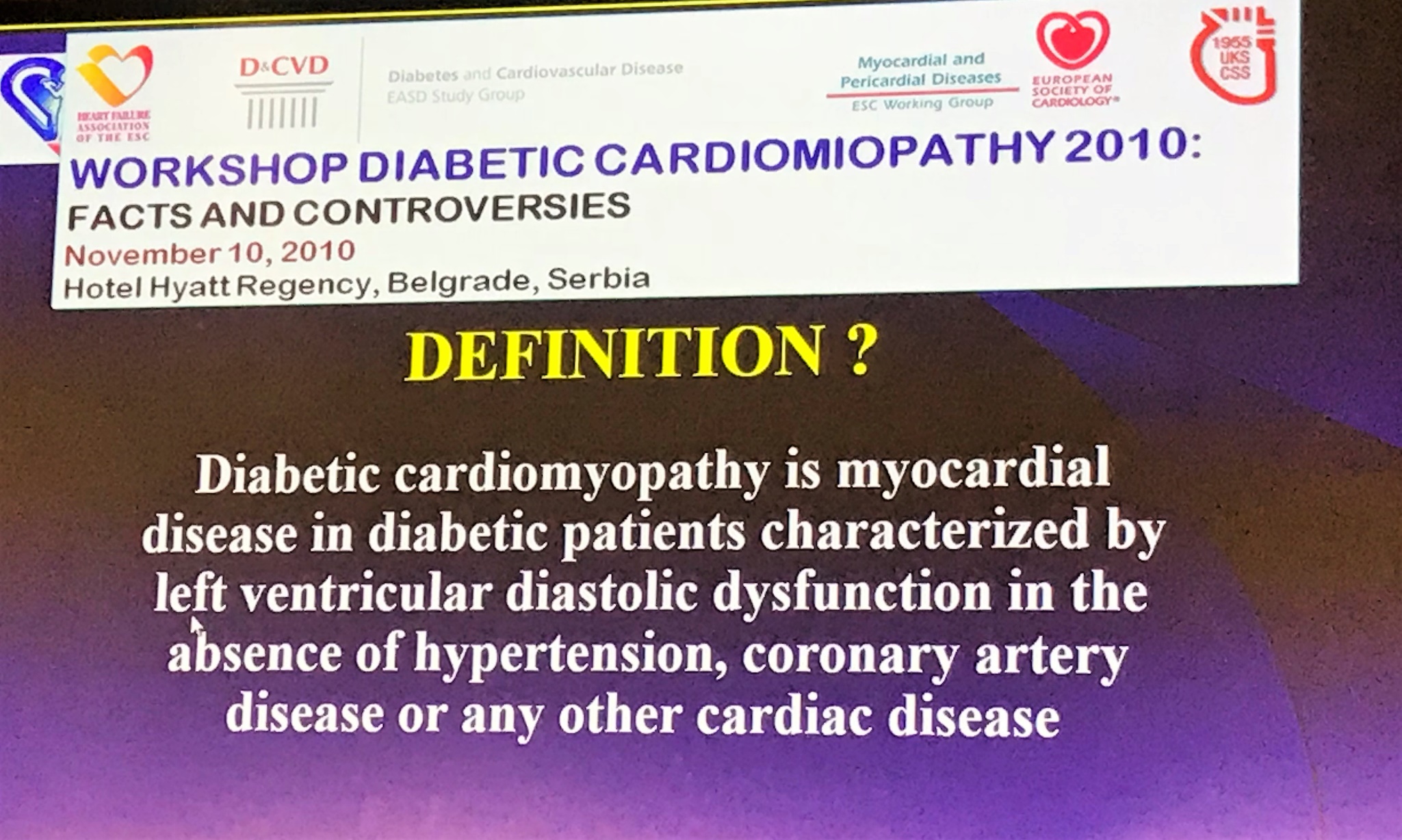 Diabete e Scompenso Cardiaco
L’incidenza di Scompenso nel Diabete è 2,5 volte superiore rispetto alla popolazione generale.
La prevalenza è dell’11,3 %
Il rischio di scompenso nel diabete:
5 volte nelle donne; 2,4 volte negli uomini
Antidiabetici ed eventi cardiovascolari
Nel 2008 l’FDA invita l’Industria Farmaceutica
A predisporre Studi di non inferiorità dei nuovi
antidiabetici, per l’incidenza di eventi Cardiovascolari
Antidiabetici e Scompenso Cardiaco
Effetto sfavorevole
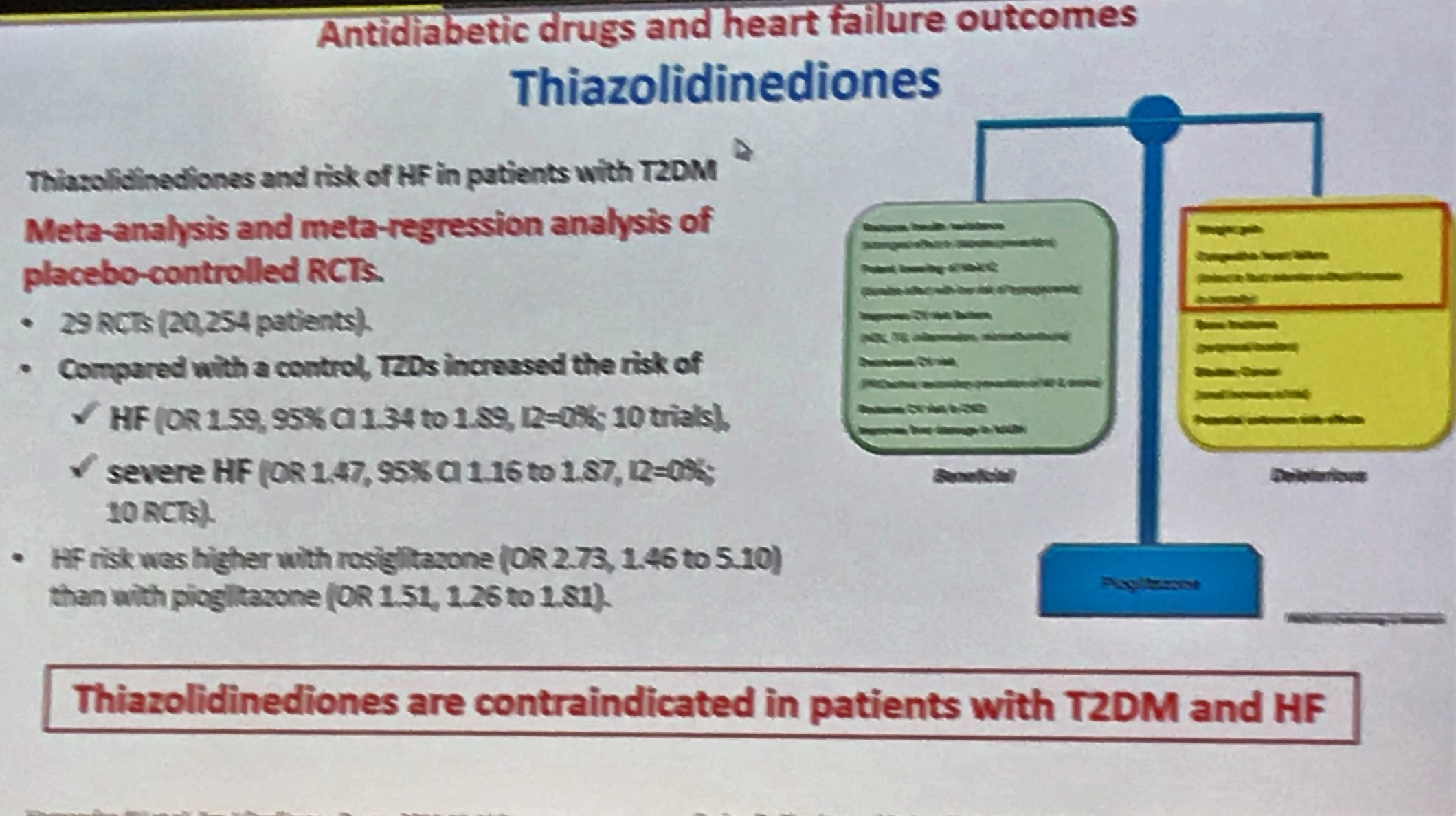 [Speaker Notes: Tiazolidinedioni (Glitazoni): Il rischio di scompenso è risultato più alto con Rosiglitazone che con Pioglitazone.]
Effetto sfavorevole
Effetto neutrale
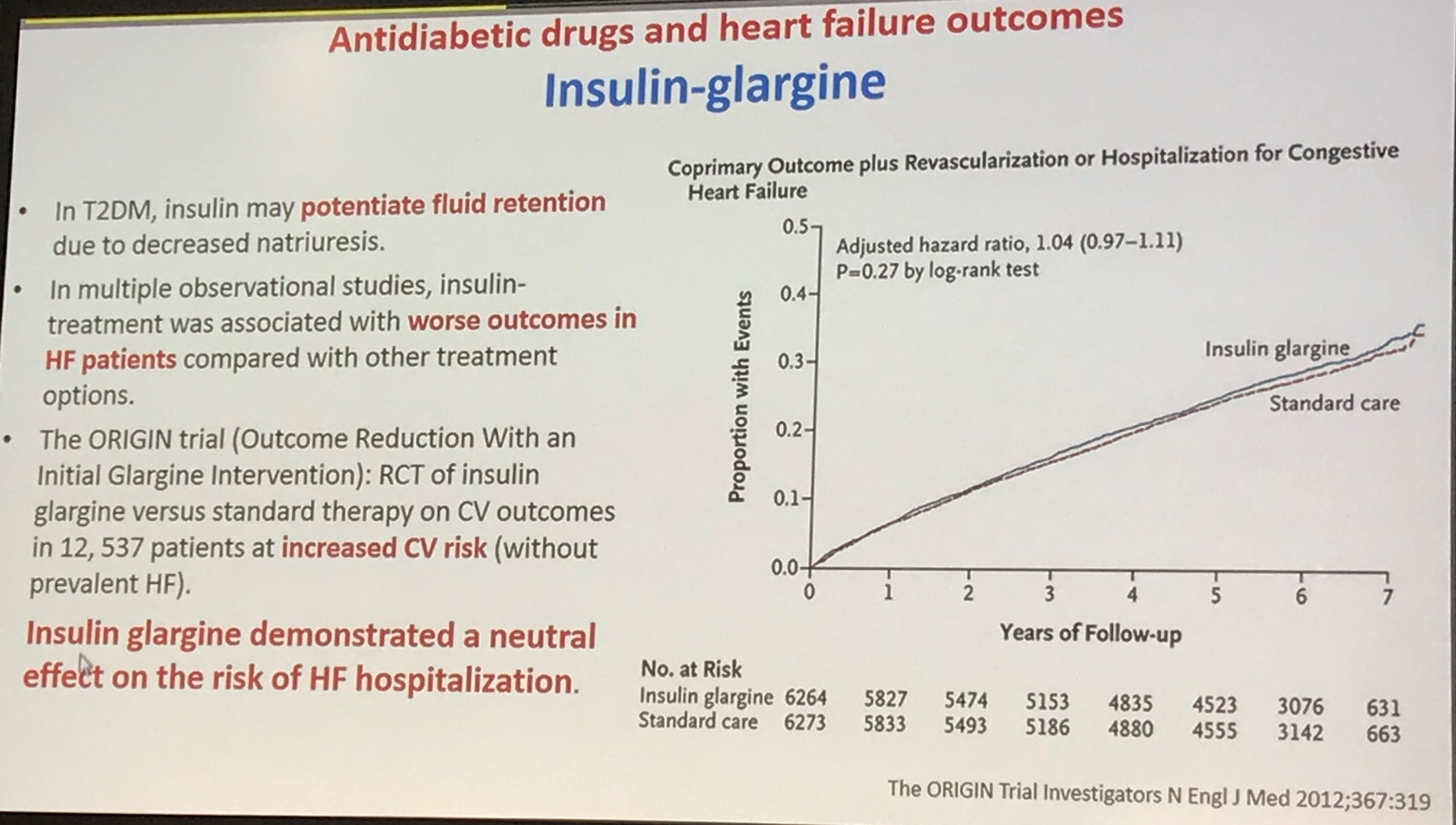 Effetto neutrale
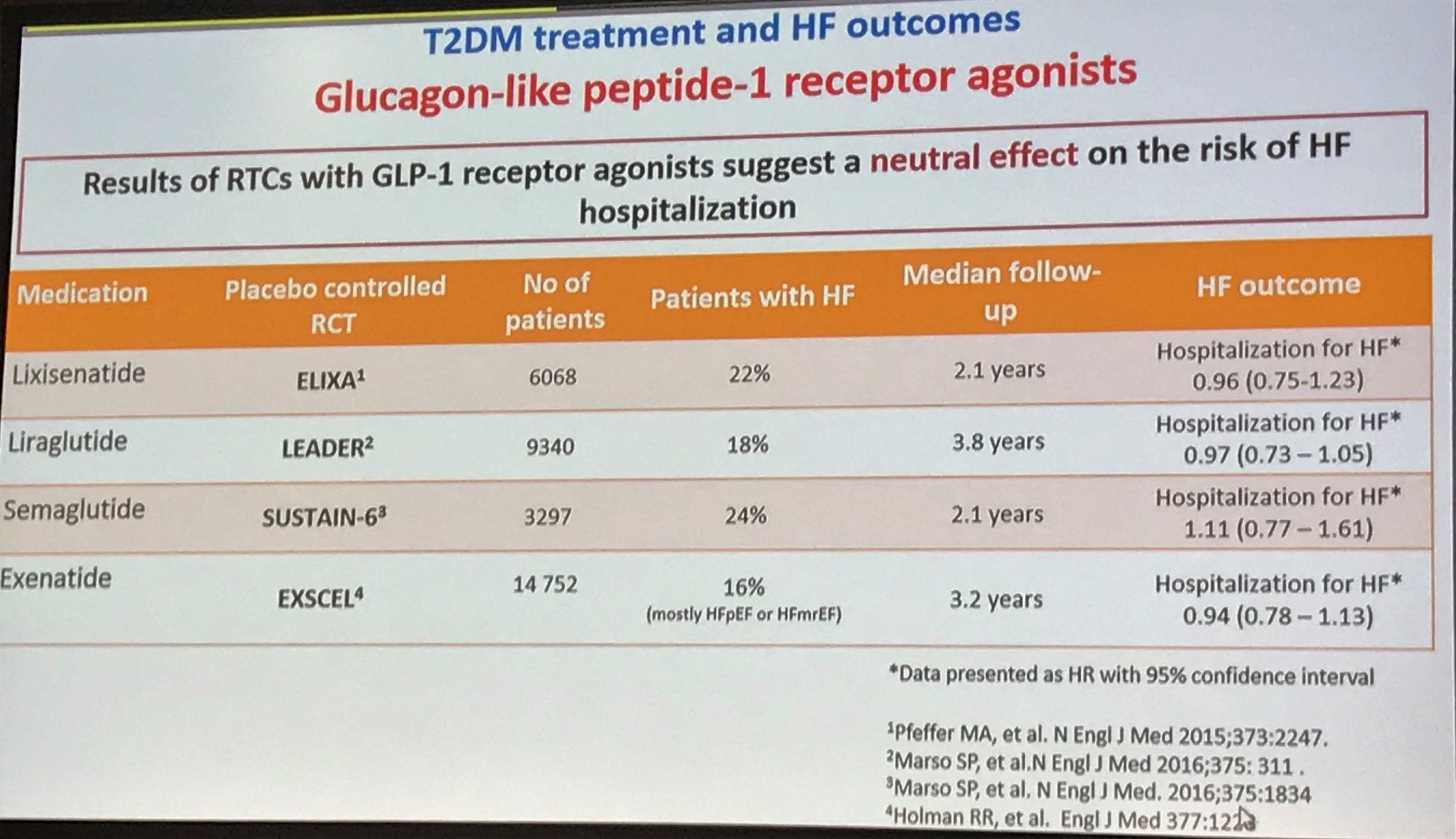 Effetto neutrale
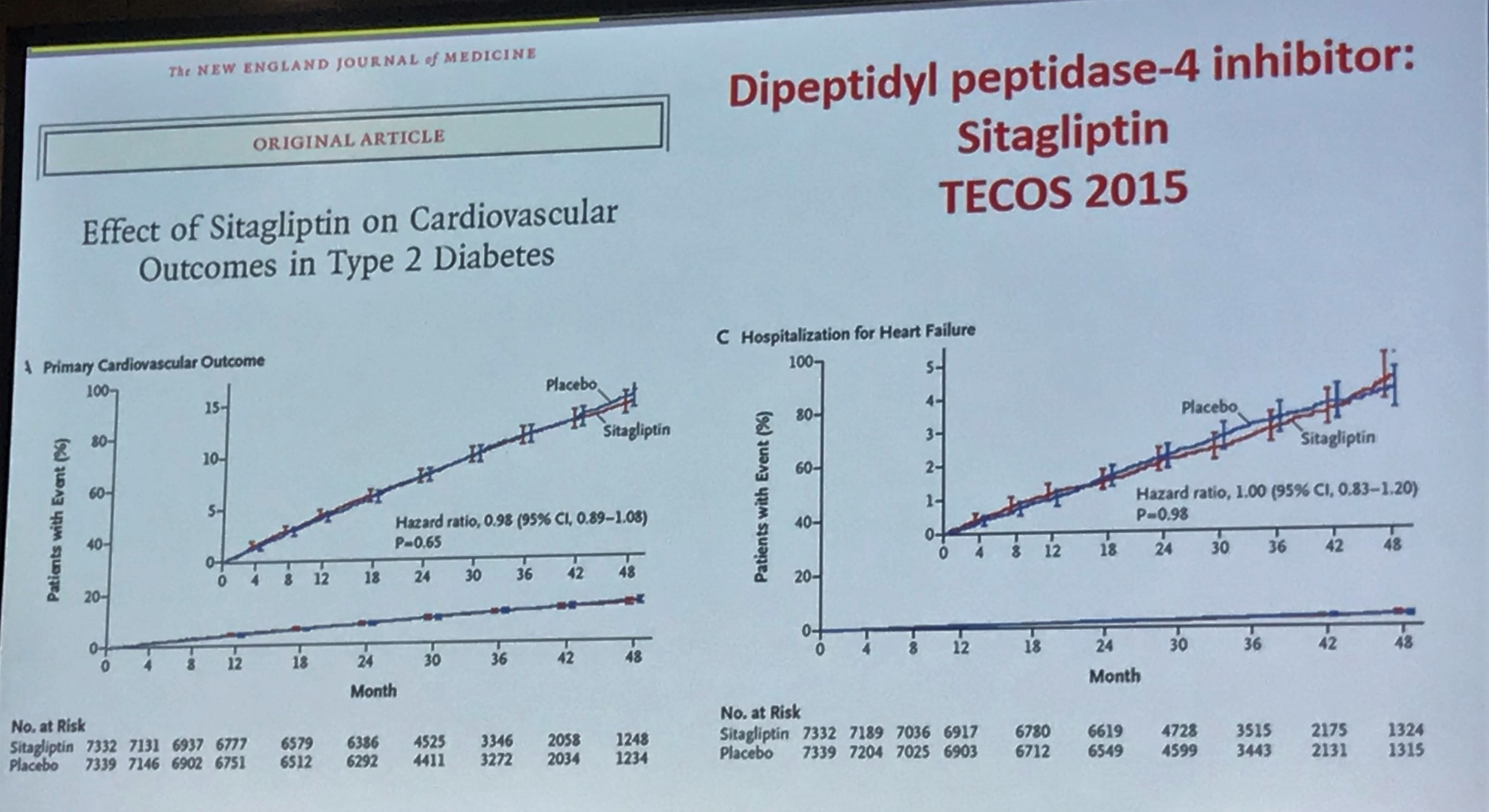 Effetto favorevole
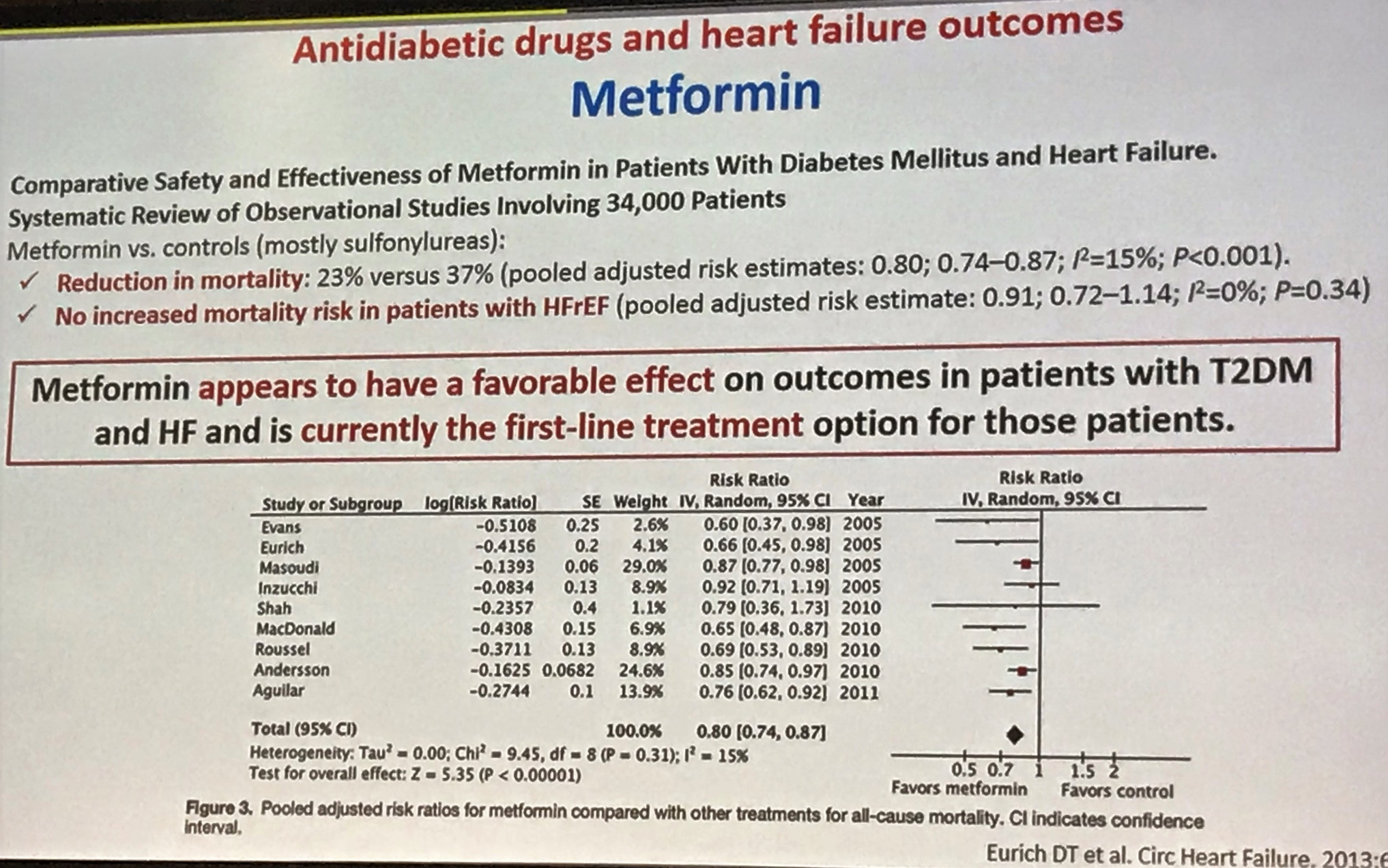 Effetto favorevole
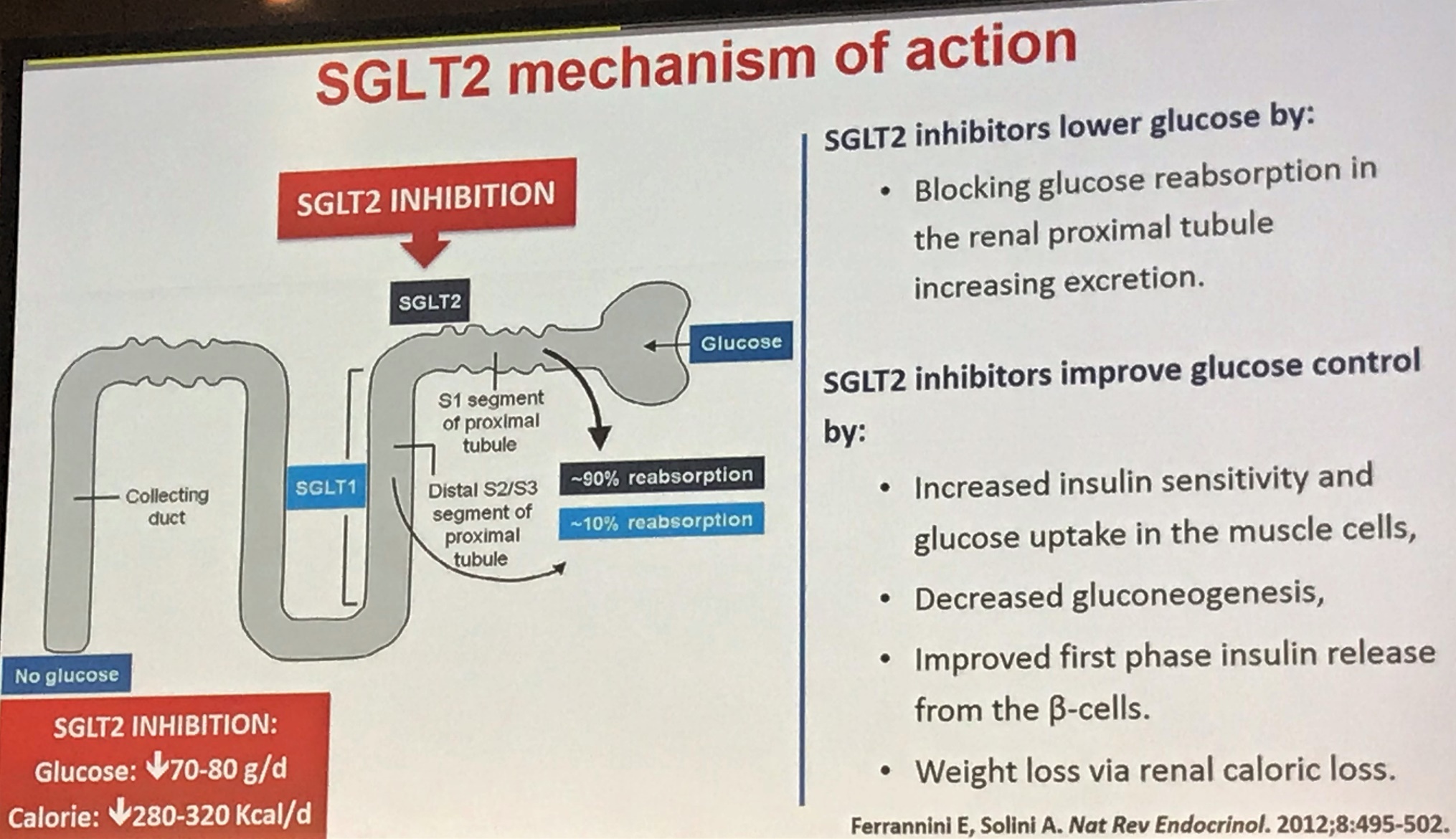 SGLT2 e protezione CV
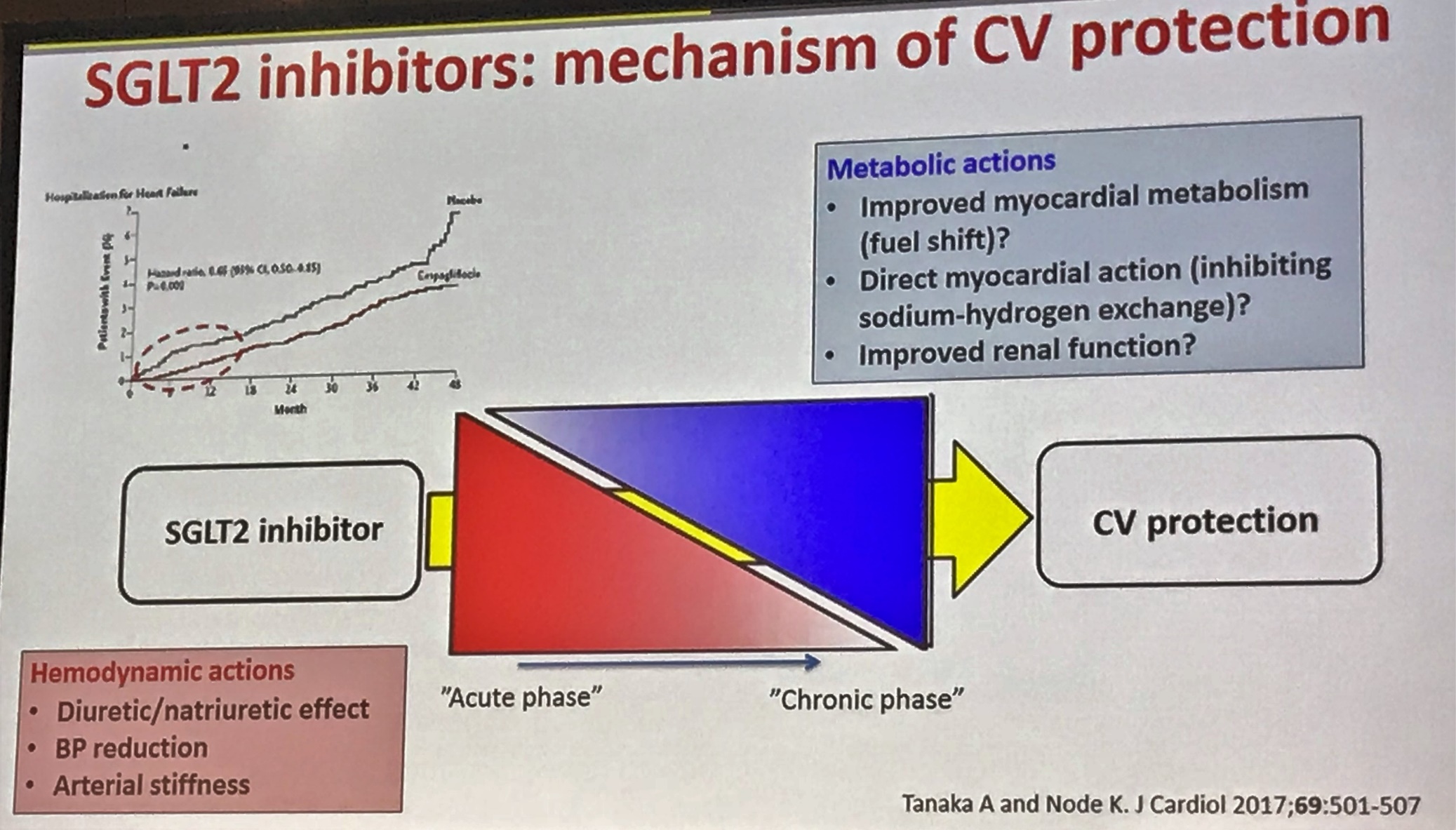 Effetto favorevole
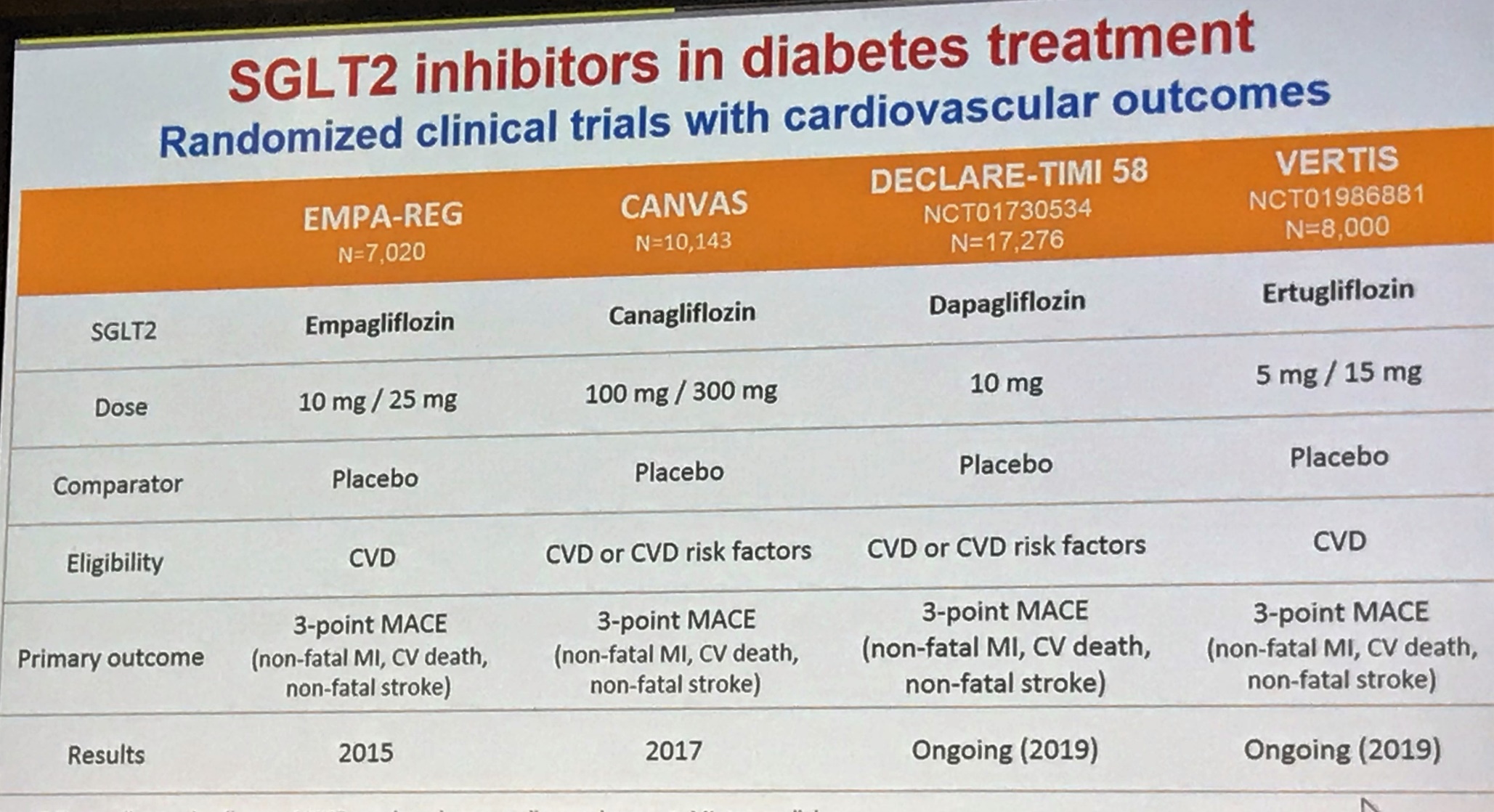 [Speaker Notes: SGLT2 inibitors: inibitori del trasportatore Sodio Glucosio]
Effetto favorevole
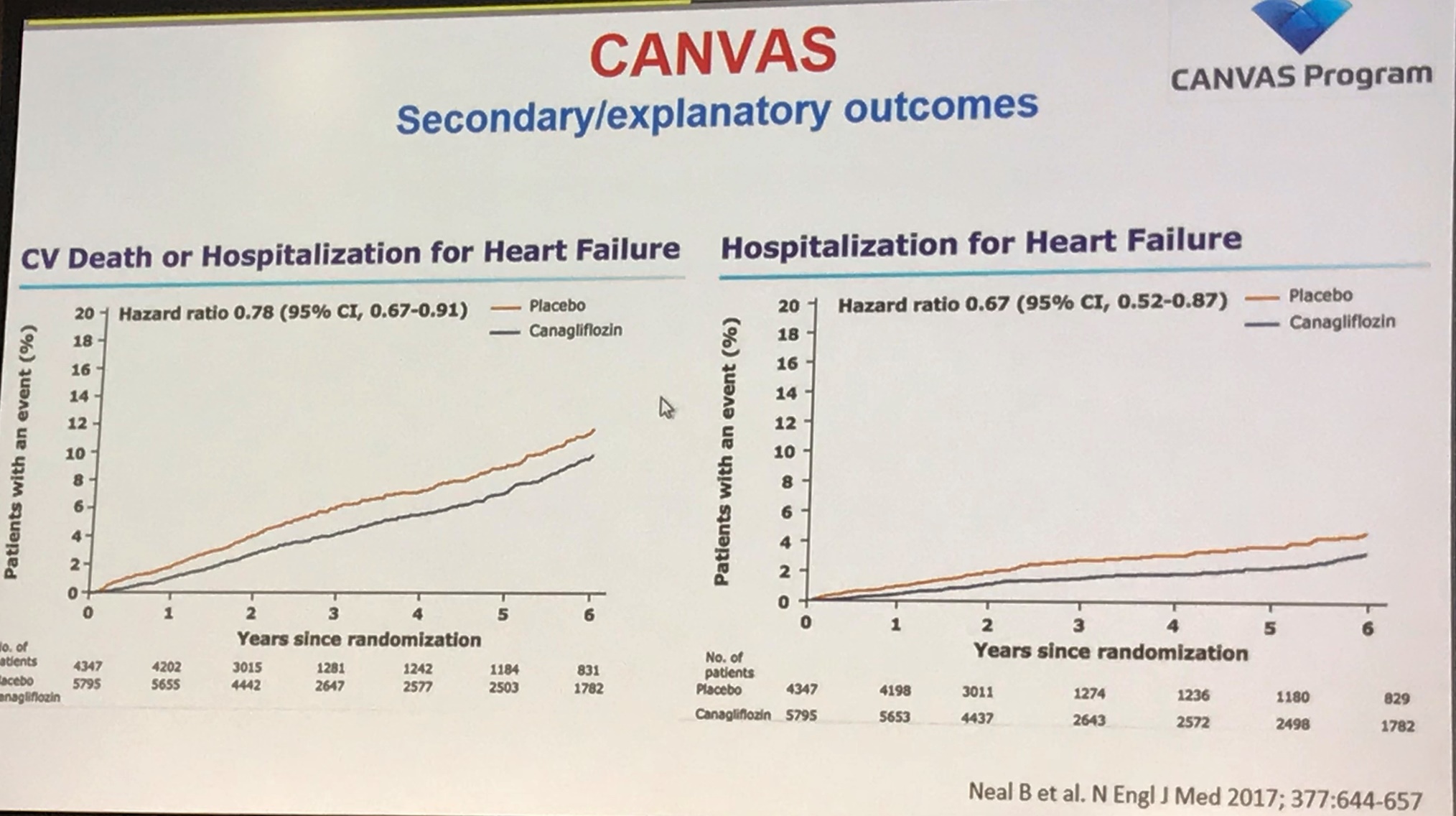 Effetto favorevole
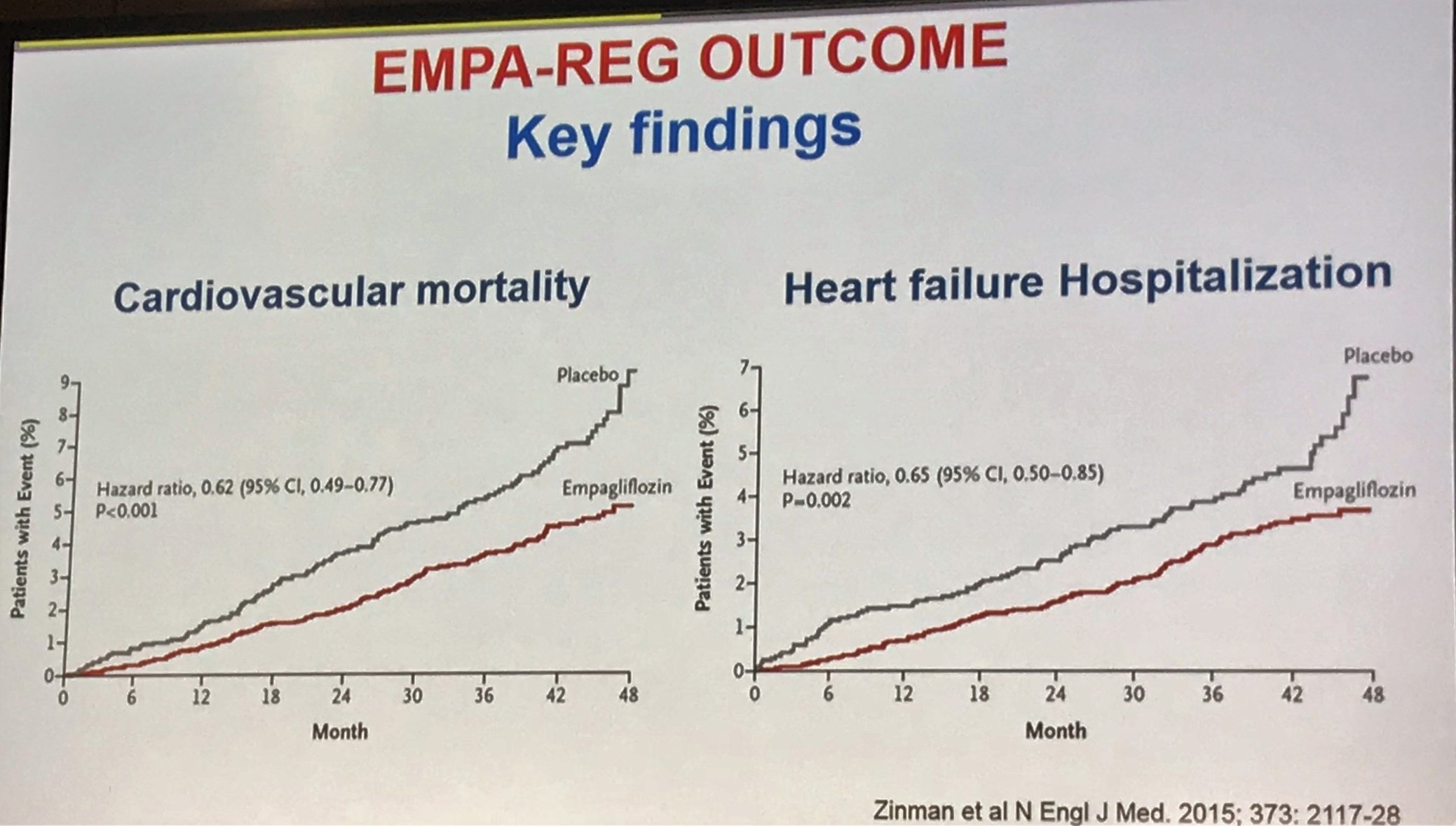 Empagliflozin: effetto favorevole
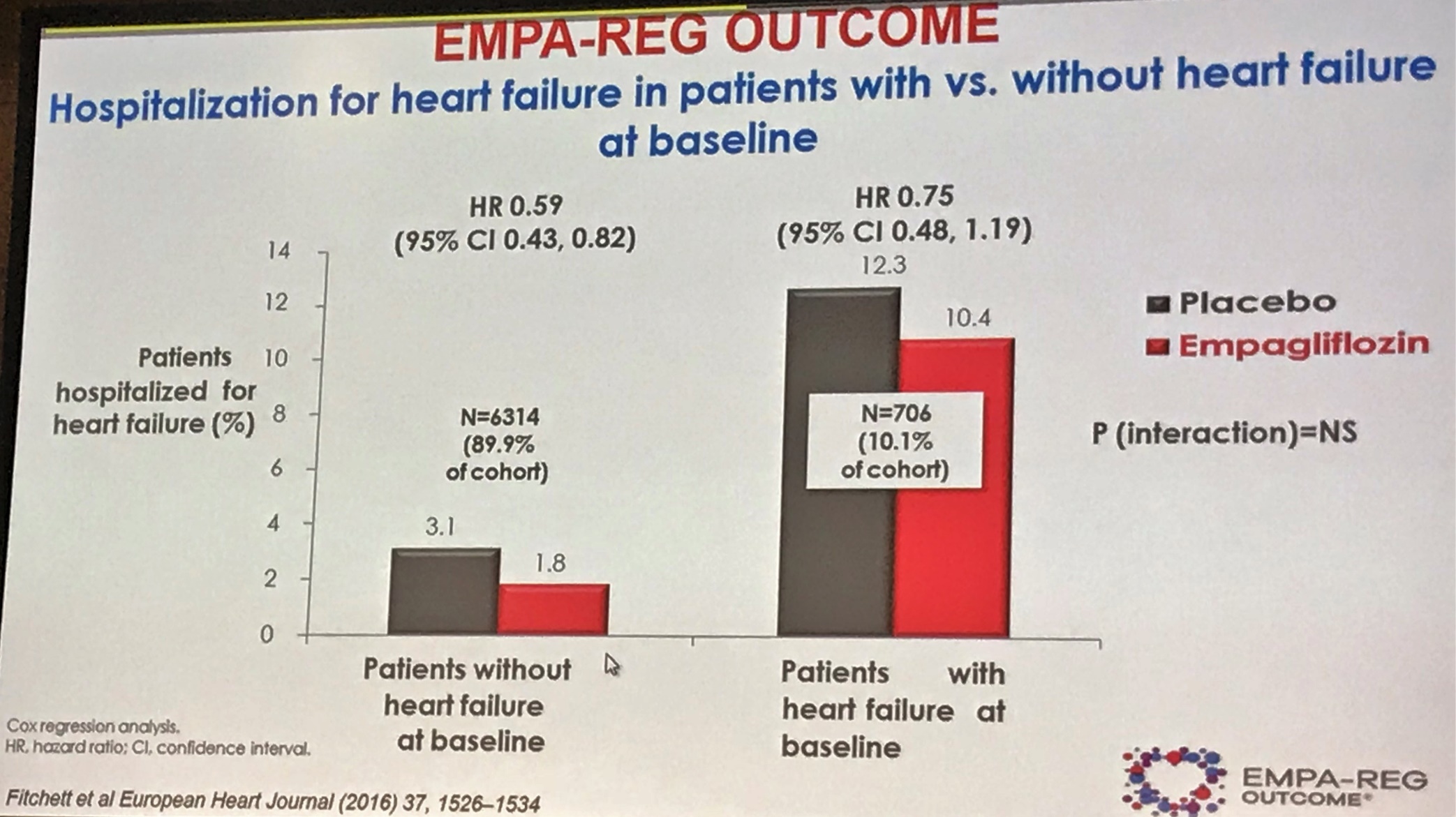 Empagliflozin e funzione endoteliale
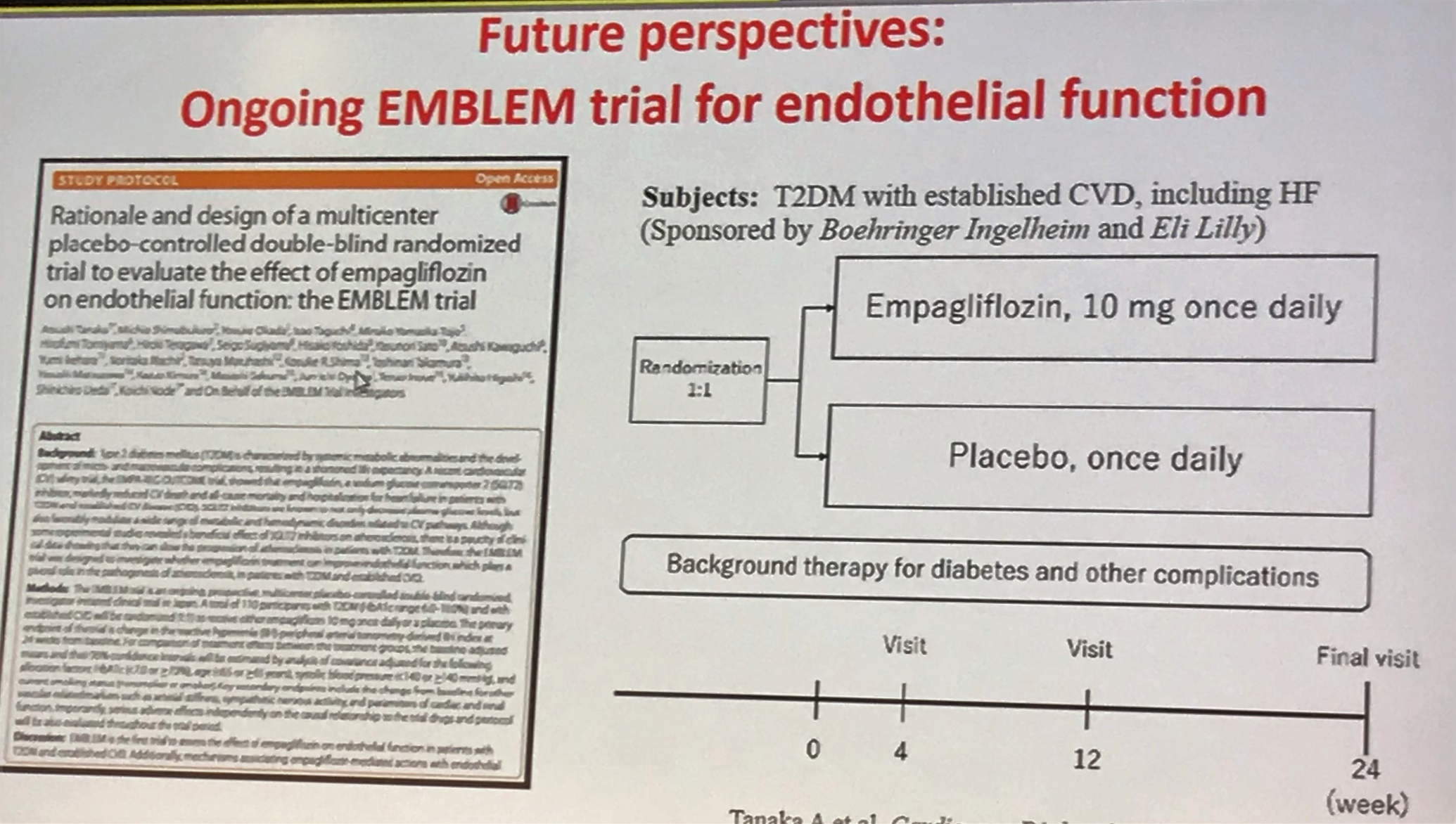 SGLT2: ulteriori studi
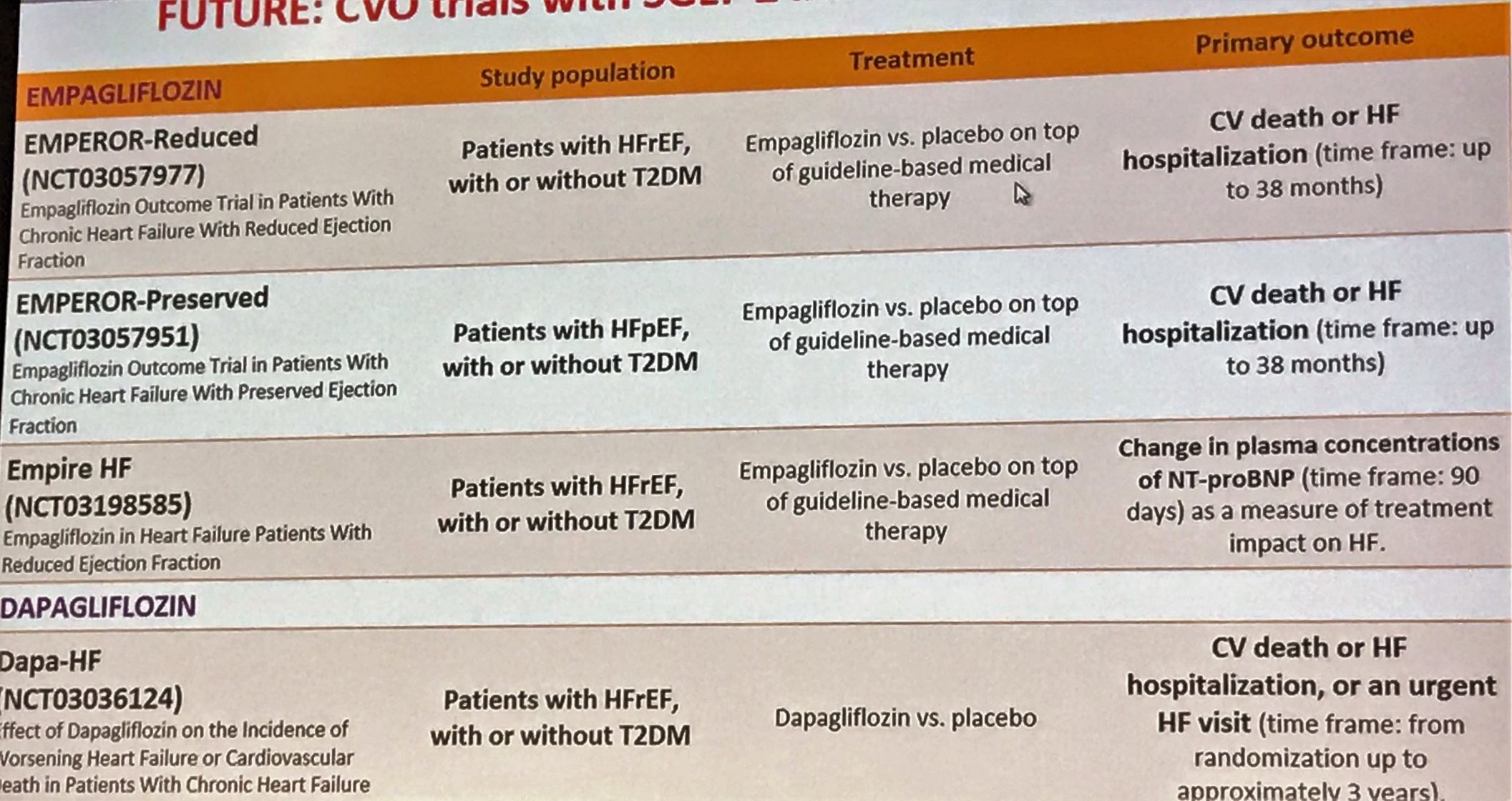 Inibitori SGLT2 e prevenzione CV
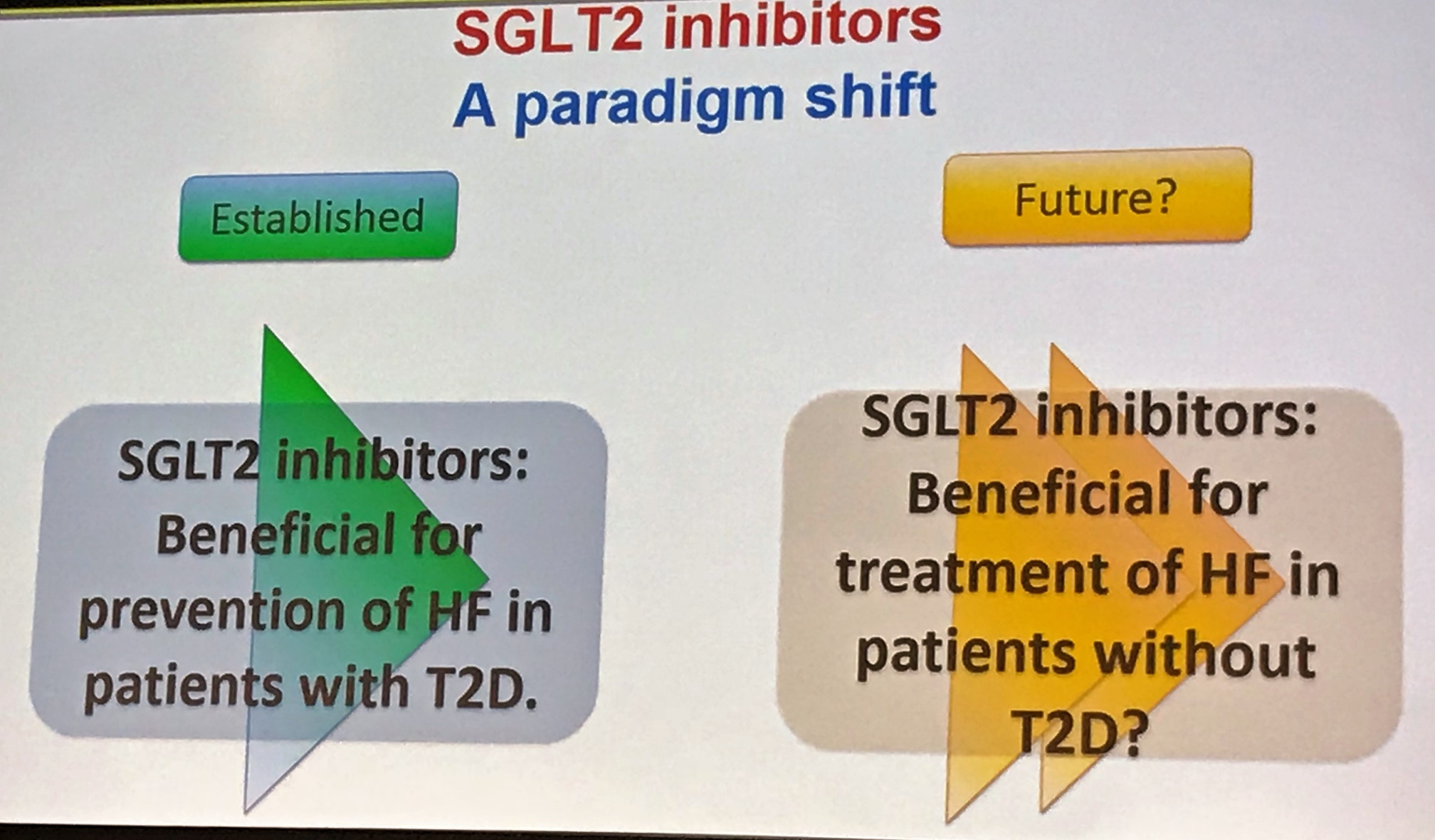 Conclusioni
1 L’incidenza di scompenso cardiaco è nei diabetici 2,5 volte superiore.
2) I Tiazolidinedioni, le sulfalinuree e gli inibitori del DDP-4 aumentano il rischio di scompenso cardiaco.
3) Insulina Glargine, GPL1 agonisti e Sitagliptin hanno effetto indifferente sul rischio di HF.
4) Metformina e gli inibitori del SGLT2 riducono l’incidenza di HF e ne migliorano l’outcome.
5) Empaglifozin potrebbe avere un ruolo anche nella terapia dello scompenso cardiaco nei non diabetici.
Grazie per l’attenzione
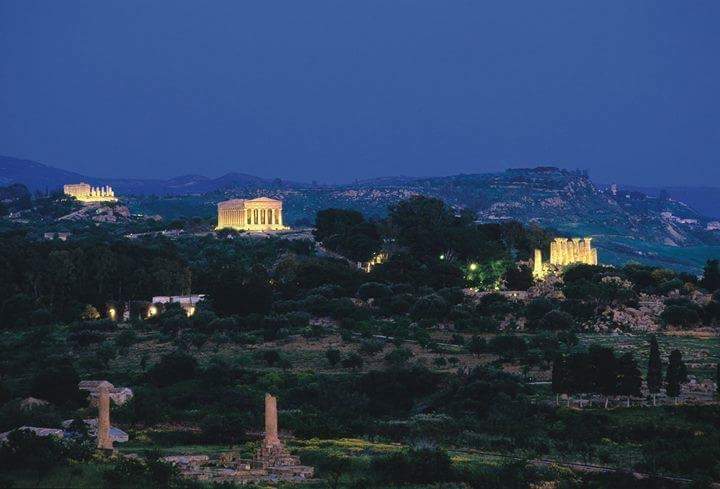